The AD 70 DoctrinePART ONE
In July Olsen Park will host a debate
Holger Neubauer & Bruce Reeves
“Will Jesus Really Come Again?”
Before this the elders have asked me to do some lessons to familiarize us with this this unusual doctrine
Imagine a doctrine that teaches. . .
Jesus won’t return
No Judgment Day
No bodily resurrection
All has been fulfilled
Souls don’t go to Hades
Mosaic Law continued after the cross
The Pentecost church was incomplete
Jews and Gentiles remained separate
Eternal salvation came in AD 70 
The “white throne” judgment also
Imagine a doctrine that teaches. . .
In it’s most extreme versions. . .
No Lord’s Supper
No baptism
No promised afterlife
No hell
Annihilation 
Church = heaven
No church
Ecumenicalism
Universalism
Gnosticism
Imagine a doctrine that teaches. . .
“Last Day” doesn’t really mean that
“Heaven and earth” isn’t the cosmos
“Every eye will see Him” is a figure
“Meet Him in the air” doesn’t mean that
“No tears” is a figure
“No death” is a figure
“No pain” doesn’t mean that
The AD 70 Doctrine
How can a doctrine that claims to follow the gospel of Jesus Christ come to advocate these teachings?
The AD 70 Doctrine
Embraced by good Bible students 
Viewed as an evolution in their faith
Consider it as more consistent
Consider it to better harmonize Scripture
Consider it a further restoration
The AD 70 Doctrine
Is it really more consistent? 
Does it really harmonize Scripture?
Is it a restoration or a digression?
The AD 70 DoctrineFOUR FLAWED ASSUMPTIONS
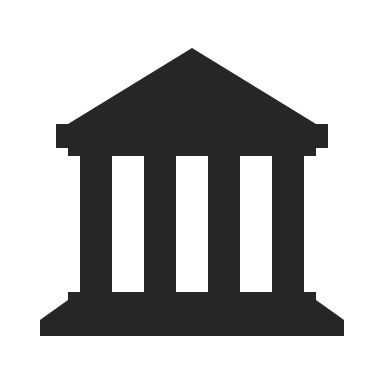 1. Narrow interpretations of ALL time statements
2. Figurative interpretations of ALL apocalyptic language 
3. Mount of Olives discourse is ONLY about the destruction of Jerusalem
4. An EARLY date of Book of Revelation
The AD 70 DoctrineFOUR FLAWED ASSUMPTIONS
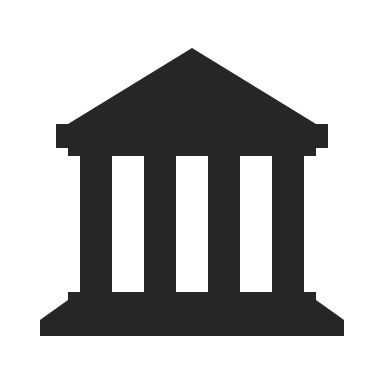 All of these assumptions must be correct for this doctrine to stand.
The AD 70 DoctrineFOUR FLAWED ASSUMPTIONS
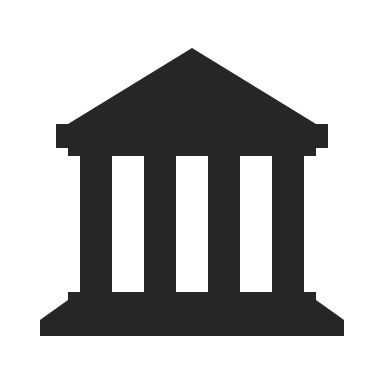 If any of these assumptions are incorrect this doctrine collapses.
The AD 70 DoctrineTIME STATEMENTS
Samuel G.  Dawson
“While God is not bound by time, he communicates to we who are. When God made prophecies containing a time element, matters of days or years were incredibly significant. Indeed, the very faithfulness of God would be at stake if he made prophecies including time, and then didn't fulfill them” 
Essays on Eschatology, Amarillo, TX: SGD Press, 2009, 22
The AD 70 DoctrineTIME STATEMENTS
William Bell
“Because Jesus predicted his coming within the first century generation, it is evident why the apostles all wrote that it was soon to occur. Their words that it was at hand, soon to come to pass, and coming in a little while fit naturally into an imminent paradigm.  Soon then means soon, at hand means near, and a little while means a short time.” 
“What Is Realized Eschatology?” October 26th, 2008
https://www.allthingsfulfilled.com/what-is-realized-eschatology/
The AD 70 DoctrineTIME STATEMENTS
Matthew 16:27-28
“For the Son of Man will come in the glory of His Father with His angels, and then He will reward each according to his works. Assuredly, I say to you, there are some standing here who shall not taste death till they see the Son of Man coming in His kingdom” (NKJV).
The AD 70 DoctrineTIME STATEMENTS
Matthew 16:27-28
ARGUMENT: Since some would not die until “they see the Son of Man coming in His kingdom”—This must equal “the Son of Man will come in the glory of His Father with His angels” to “reward each.”
The AD 70 DoctrineTIME STATEMENTS
Matthew 16:24-28 
Mark 8:34-9:1; Luke 9:23-27
“Son of Man coming in His kingdom”
“Kingdom of God come with power” (Mark)
“See the kingdom of God” (Luke)
Luke 24:49; Acts 1:8—Pentecost
Kingdom “at hand” (Matt. 3:2; 4:17; 10:7)
Present after Pentecost (Col. 1:13; 4:11; Rev. 1:9)
The AD 70 DoctrineTIME STATEMENTS
Matthew 16:24-28 
Mark 8:34-9:1; Luke 9:23-27
By Contrast: Context of soul salvation (Matt. 16:24-26; Mark 8:34-37; Luke 9:2-25)
Christ ashamed (Mark 8:38; Luke 9:26)
“Reward each according to his works” (Matt. 16:27)
Didn’t happen at Pentecost
It was a foretaste of a future event
The AD 70 DoctrineTIME STATEMENTS
Matthew 16:27 
Mark 8:38; Luke 9:26
“For the Son of Man WILL come” (Matthew) = Gr. mellō “to be on the point of doing or suffering something” (Thayer)—“For, the Son of Man is about to come” (YLT)
“When HE COMES” (Mark, Luke) = Gr. elthē, subjunctive, lit. “when He may come” (YLT)
The AD 70 DoctrineTIME STATEMENTS
Matthew 16:27 
Mark 8:38; Luke 9:26
Mellō strengthened form of word meaning to think or care about something—intend
110 times in NT usually shall (25), should (20), would (9), will (7), things to come (4)
2 Peter 2:6 Sodom’s example to the ungodly
Hebrews 11:20 Isaac to Jacob and Esau
The AD 70 DoctrineTIME STATEMENTS
Matthew 16:27 
Mark 8:38; Luke 9:26
A narrow interpretation of mellō is not demanded in this text or supported by parallel texts.
The AD 70 DoctrineTIME STATEMENTS
“At hand” 
Gr. eggus, “near” (place or time)
Kingdom “at hand” (Matt. 3:2; 4:17; 10:7)
“The time is fulfilled, and the kingdom of God is at hand. Repent, and believe in the gospel” (Mark 1:15)
“The kingdom of God has come near to you” (Luke 10:9-11)
The AD 70 DoctrineTIME STATEMENTS
“At hand” 
“The coming of the Lord is at hand” (Jas. 5:8)
“End of all things is at hand” (1 Pet. 4:7)
“The time is at hand [eggizō]” (Rev. 1:3; 22:10)
ASSUMPTION: If “near” meant imminence of Pentecost, it always infers a similar imminence.
The AD 70 DoctrineTIME STATEMENTS
“At hand” 
FURTHER ASSUMPTION: If it always infers similar imminence it can apply to less direct texts.
“The night is far spent, the day is at hand. Therefore let us cast off the works of darkness, and let us put on the armor of light” (Rom. 13:12).
“Exhorting one another, and so much the more as you see the Day approaching” (Heb. 10:25; cf. 4:1-11).
The AD 70 DoctrineTIME STATEMENTS
“At hand” 
IGNORES texts that don’t work with this assumption. 
“Let your moderation be known unto all men. The Lord is at hand [eggizō]” (Phil. 4:5).
“Draw near to God and He will draw near to you.” (Jas. 4:8).
The AD 70 DoctrineTIME STATEMENTS
“At hand” 
IGNORES texts that express longer time periods. 
Greek OT Zephaniah 1:7—40-700 years
Isaiah 13:6—200 years
Joel 1:15; 2:1—200-700 years
Deuteronomy 32:35—Unspecified-1400 years!
The AD 70 DoctrineTIME STATEMENTS
“At hand” 
A narrow interpretation of eggus assumes what it attempts to prove, applies a subjective limitation where Scripture has not, and ignores general usage of the word.
The AD 70 DoctrineTIME STATEMENTS
Douglas Wilkinson
“The New Testament records more than 350 direct and indirect references to the timing of the Second Coming of Christ. None of them claims to narrow the window to a single day or hour. But every indication was that it would happen to the generation who saw Christ walk the earth.” 
Preterist Time Statements, CreateSpace Independent Publishing Platform, 2014
The AD 70 DoctrineTIME STATEMENTS
These are all similar to the examples we have noted.
They all presume subjectively narrow interpretations the texts don’t demand.
They all assume what they attempt to prove.
The AD 70 DoctrineFOUR FLAWED ASSUMPTIONS
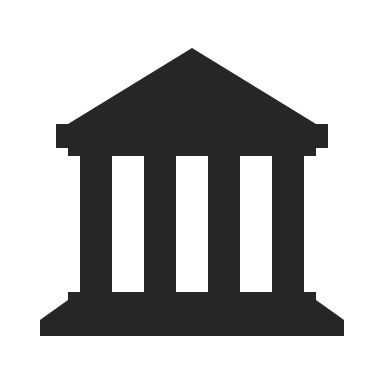 1. Narrow interpretations of ALL time statements
2. Figurative interpretations of ALL apocalyptic language
The AD 70 DoctrineAPOCALYPTIC LANGUAGE
Apocalyptic
“Describing or prophesying the complete destruction of the world; resembling the end of the world; momentous or catastrophic; of or resembling the biblical Apocalypse [i.e. the Book of Revelation]”
New Oxford American Dictionary
The AD 70 DoctrineAPOCALYPTIC LANGUAGE
Joel 2:30-31
“And I will show wonders in the heavens and in the earth: Blood and fire and pillars of smoke. The sun shall be turned into darkness, And the moon into blood, Before the coming of the great and awesome day of the LORD.”
The AD 70 DoctrineAPOCALYPTIC LANGUAGE
Don K. Preston
“The language of the prophets by its very definition is veiled and obscure; it is marked by poetic imagery, license, and exaggeration, and is impressed with hyperbole, metaphors and symbols.  Hence, as between apocalyptic language describing the manner of Christ’s return and . . . ”
The AD 70 DoctrineAPOCALYPTIC LANGUAGE
Don K. Preston
“. . . the plain statements of time given by the Lord and his apostles concerning when it would occur, it is clear that the former must be interpreted in light of the latter and not vice versa. . .”
The AD 70 DoctrineAPOCALYPTIC LANGUAGE
Don K. Preston
“. . . the manner of fulfillment was essentially spiritual, not physical, and that language which on its face appears to describe the dissolution of the chemical elements in a cataclysmic end of time and space . . .”
The AD 70 DoctrineAPOCALYPTIC LANGUAGE
Don K. Preston
“. . . must be  given a figurative construction and interpretation.  This is required, not only because of the confines for fulfillment imposed by statements of time, but by the usus loquendi (manner of speech) of the prophets.” 
“What Is Preterism?” September 18, 2006, https://bible-prophecy.com/articles/2006/09/18/what-is-preterism/
The AD 70 DoctrineAPOCALYPTIC LANGUAGE
Clearly some OT apocalyptic language was spiritual and figurative
Joel 2:30-32 in Acts 2:16-21
The AD 70 DoctrineAPOCALYPTIC LANGUAGE
Does that mean it could not foreshadow a future literal fulfillment?
Does that mean all NT apocalyptic language is spiritual and figurative?
The AD 70 DoctrineAPOCALYPTIC LANGUAGE
Preston argued apocalyptic language must be interpreted in light of time statements, not vice versa.
That treats time statements as literal and absolute, but apocalyptic language as “exaggeration.”
The AD 70 DoctrineAPOCALYPTIC LANGUAGE
We have seen that time statements are not as absolute as they try to argue.
Notice some points they argue about time statements and the truthfulness of God.
The AD 70 DoctrineAPOCALYPTIC LANGUAGE
Samuel G. Dawson
“. . . Our God doesn't make time prophecies and then fail to fulfill them. His faithfulness is greater than that”
Essays on Eschatology, Amarillo, TX: SGD Press, 2009, 28
The AD 70 DoctrineAPOCALYPTIC LANGUAGE
William Bell
“To maintain the integrity of the text and the inspiration and truthfulness of Christ, the event has either occurred, or Christ was untruthful. That’s the bottom line and simplicity of it all.”
“What Is Realized Eschatology?” October 26th, 2008
https://www.allthingsfulfilled.com/what-is-realized-eschatology/
The AD 70 DoctrineAPOCALYPTIC LANGUAGE
Don K. Preston
“. . . Time elements cannot be disregarded or explained away consistent with the doctrine of verbal inspiration.  The very authority of the scriptures is at stake.”
“What Is Preterism?” September 18, 2006, https://bible-prophecy.com/articles/2006/09/18/what-is-preterism/
The AD 70 DoctrineAPOCALYPTIC LANGUAGE
“Does God mean what He says?”
YES! 
But, does God “exaggerate”?
The AD 70 DoctrineAPOCALYPTIC LANGUAGE
“The Strength of Israel will not lie nor relent. For He is not a man, that He should relent” (1 Sam. 15:29)
“God is not a man, that He should lie, Nor a son of man, that He should repent. Has He said, and will He not do? Or has He spoken, and will He not make it good?” (Num. 23:19)
The AD 70 DoctrineAPOCALYPTIC LANGUAGE
This doctrine assumes that those who understood OT apocalyptic language would understand NT apocalyptic figuratively.
That presumes that OT apocalyptic did not foreshadow a future reality.
If so, God said it and He will ultimately do it.
If not, God “exaggerated”—He lied!
The AD 70 DoctrineAPOCALYPTIC LANGUAGE
Did God mean what He said?
Dead will come forth from graves (John 5:28-29)
Heaven and earth will pass away (Matt. 24:35)
Jesus will come on the clouds (1 Thess. 4:17)
All nations gathered at judgment (Matt. 25:32)
No death, tears, or pain (Rev. 21:4)
The AD 70 DoctrineAPOCALYPTIC LANGUAGE
This doctrine treats time statements literally but all other end times promises as figurative.
That is presumptuous!
The AD 70 DoctrineAPOCALYPTIC LANGUAGE
How does that not impugn the honesty of God?
“. . . Has He said, and will He not do? Or has He spoken, and will He not make it good?” (Num. 23:19)